Food preparation
roastscramblebake
grillfryboil
scramblemash poach
steamboilpickle
roastfry pickle
frypoachboil
steampoachboil
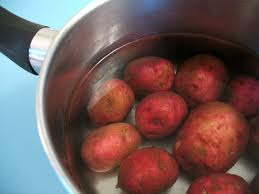 scramblefry poach
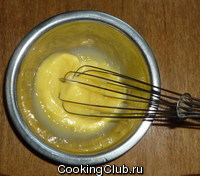 bakeroastgrill
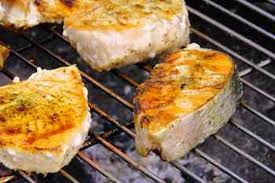 steam boilscramble